Rénmínbì人民币
Folkets valuta
Valörer
Fën 分: motsvarar våra ören
Máo 毛 (formellt: jiâo 角): motsvarar tio fën
Kuài 块 (formellt yuán 元): motsvarar vår krona. En yuan=10 mao/jiao= 100 fen
Kursen är nu 1 yuan= 1,04 SEK
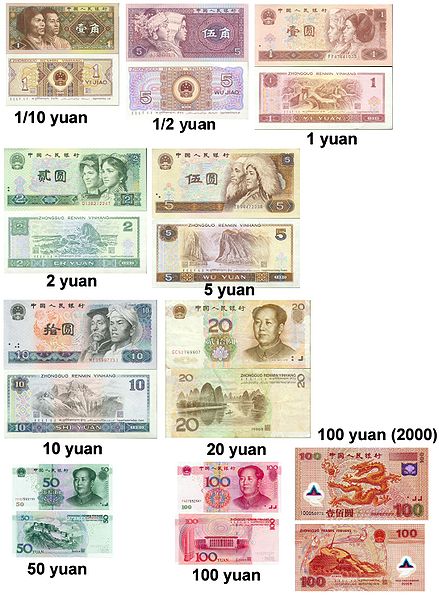 Utläsning av priser
2,22 yuan utläses ”liâng kuài èr/liâng máo èr (fën qián)”
8,75 yuan utläses ”bä kuài qï máo wû (fën qián)”
100 yuan utläses ”yï bâi kuài qián”
0,22 yuan utläses ”liâng máo èr”
”Saknas ett värde i en kolumn läggs formen ”líng” in (”noll”): 10,04 ”shí kuài líng sì fën”
2
Yuan och jiao - formen ”èr” (二) används
Kuài – formen liâng (两) används 
Máo och fën: både liâng och fën kan användas
Notera: för att formen liâng ska kunna användas vid máo och fën måste dessa utläsas.
Ex: 3,22 yuan ”sän kuài èr/liâng máo èr (x liâng). Rätt: sän kuài èr/liâng máo ér/liâng fën
Utläs följande priser
3,75
5,00
6,33
12,10
2,20
4,25
10,18
8,06
Att fråga om priserAnvänd tema-rema, t ex
Tema
Rema
Xiängjiäo 香蕉

Pútao 葡萄
Píjiû 啤酒
这bên书
duöshao qián yï jïn / yï jïn duöshao qián
zênme mài?
duöshao qián yï píng （瓶）? 
duöshao qián?
Svar
Tema
Rema
Xiängjiäo
Pútao
bä kuài wû yï jïn
qï kuài qián yï hér 盒儿 (ask)
Att pruta
Lägg ett motbud genom att:
Lägga till formen ”ba” (吧) efter ditt pris
Lägga till frågeordet ”zênmeyàng” (怎么样) efter ditt pris (= hur vore det med…)
Lägga till formen ”hâo bù hâo” (好不好) efter ditt pris
Försäljarens reaktion
Försäljaren kan neka till det föreslagna priset genom:
Bù xíng! 不行!
Bù chéng! 不成！
Och sedan föreslå ett nytt pris.
Försäljaren kan också fråga hur mycket man tänker köpa:
Yào/mâi jî jïn; Yào/mâi duöshao?
ÖvningKöp två varor
Vara
Föreslaget pris
Äpplen
Druvor
Jordgubbar
Vattenmelon
Mandariner
Apelsiner chéngzi (橙子)
Öl
Coca cola ”Kêkôu kêlè”
22 yuan/jin
14 yuan /ask
30 yuan / jin
9 yuan / jin
12 yuan / jin
15 yuan / jin
10 yuan / flaska (píng)
12 yuan/ burk (tïng)